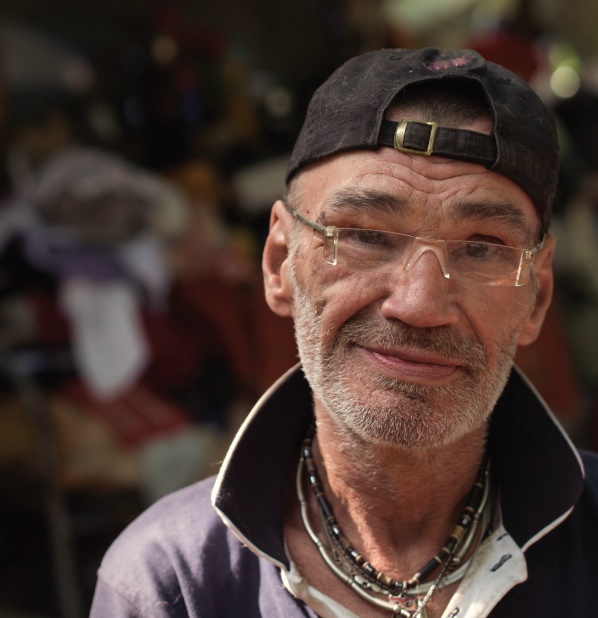 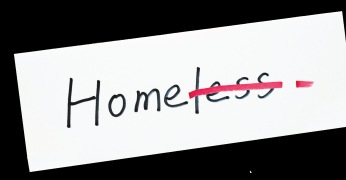 Home FrontA Regional Collaborative Approach to Homelessness in Metro Vancouver
October 2017
[Speaker Notes: Home Front will be an innovative Metro Vancouver-wide partnership to implement a collective approach to homelessness in Metro Vancouver 
Our goal is not to end homelessness as we don’t believe that is practical, but to make it “rare, brief and one-time”]
Homelessness - A Regional Issue
Municipalities are working in isolation from each other
Needs of vulnerable populations cross municipal boundaries 
Information exchange, data sharing and collaboration is limited 
No regional plan with a coordinated set of priorities and actions
[Speaker Notes: Although homelessness is a regional issue, each municipality in Metro Vancouver struggles on their own
And it is difficult to obtain a clear picture of the needs of a diverse homeless population and the efficacy of initiatives
Yet - there is no regional plan with a coordinated set of priorities and actions that will make the best use of available resources.]
Home Front - Founders
Representatives from:
Lu’Ma Native Housing Society
MCFD
Service Canada (ex officio)
SPARC BC
Vancity Community Foundation 
Vancouver Coastal Health Authority
BC Housing 
BC Non-Profit Housing Association 
City of Surrey
City of Vancouver
Council of Community Homelessness Tables 
Fraser Health Authority 
Greater Vancouver Shelter Strategy
Home Front - Goal
Rare - Fewer people are homeless
Brief - People are homeless for fewer days
One-time - Fewer people return to homelessness
[Speaker Notes: Our goals are simple and easily understood:
Fewer people are homeless
People who become homeless are homeless for fewer days
Fewer people return to homelessness]
Home Front - Principles
Shared goals
Common measurement
Continuous communication
Shared learning
Mutually reinforcing actions
Engage the entire community
[Speaker Notes: Home Front is based on the principles of Collective Impact – an approach to solving a social problem using a structured form of collaboration]
Home Front - Features
Data-driven planning and decision making
Coordinated access to housing
Enhanced coordination of funding
Shared communication strategy
Determination of additional resources required
[Speaker Notes: Features will include:
Planning based on evidence
Provision of housing and services based on need
Shared objectives for funding
Energizing and engaging the public
Determination of the additional resources required to make homelessness in Metro Vancouver rare, brief and one-time]
Home Front – Components
[Speaker Notes: Intent is to have a governance structure that represents and is responsive to all stakeholder constituencies in Metro Vancouver
The backbone organization is a separate contracted entity with staff and a specific set of skills to support and coordinate Home Front]
Home Front - Status
BCNPHA selected as backbone organization
Next steps
Develop implementation road map
Engage stakeholders and build membership
Develop org structure
Establish performance data sources and dashboard
Establish mutually reinforcing actions to make homelessness in Metro Vancouver rare, brief and one-time
[Speaker Notes: BCNPHA has recently been selected as backbone organization
Next steps:
Developing a road map
Building the membership
Developing org structure
Establishing performance data sources and a dashboard
Establishing mutually reinforcing actions to make homelessness in Metro Vancouver rare, brief and one-time]